药品法征求稿中有关药品上市许可的委托生产的合规探讨
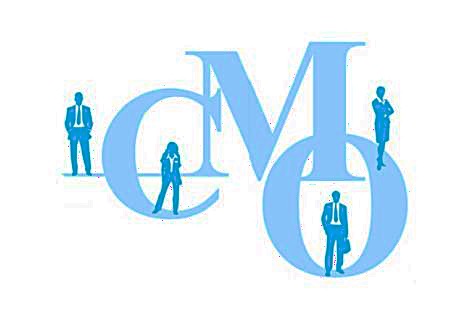 陈立新
1
药品上市许可持有人与委托生产的法律依据
国家对药品管理实行药品上市许可持有人制度。药品上市许可持有人应当保证药品安全，有效，对药品研制，生产，经营，使用全过程依法承担责任。－－新修订药品法第六条

取得药品注册证书的，为药品上市许可持有人。药品上市许可持有人的法定代表人，主要负责人对药品质量全面负责。－－新修订药品法第二十六条

药品上市许可持有人可以自行生产药品，也可以委托药品生产企业生产。－－新修订药品法第二十八条
2
药品上市许可与委托生产
药品上市许可(Marketing Authorization Holder, MAH)制度是指药品研发机构，科研人员，药品生产企业等主体，通过提出药品上市申请许可申请并获得药品上市许可批文，并对药品质量中其整个生命周期内承担主要责任的制度。在该制度下上市许可持有人和生产许可持有人可为同一主体或为二个相互独立的主体。根据自己的条件或其他的考虑上市许可持有人可以自己生产或委托其他生产企业进行生产(Contract Manufacturing Operations, CMO)。
委托生产(Contract Manufacturing Operations, CMO)上市许可持有人根据自己的条件或其他的考虑将药品生产委托其他有资质的药品生产企业进行生产。并对被委托生产的药品在生产质量，注册，安全健康和环保合规等进行监管。以达到保证药品的安全有效和有效供应，减低和控制整个委托生产给药品使用人风险和自身的法律责任。委托生产包括了，制造（生产和包装），委托检测，储运和销售。
3
药品法征求稿中有关药品上市许可和委托生产的条款
4
药品法征求稿中有关药品上市许可和委托生产的条款
5
药品法征求稿中有关药品上市许可和委托生产的条款
6
MAH开展CMO生产的体系建立和组织架构
质量管理	

厂房设施，公用设施，生产设备和维护。

计算机系统

生产作业管理

包装作业管理

实验室分析实验管理

仓库和物料管理
核心团队
重要团队
质量管理

工艺技术

工程设施
供应管理

财务管理

注册法规

HSE管理
MAH/CMO生产质量管理系统
7
1. CMO目标伙伴的选择（续）
1.1	合作伙伴的选择涉及部门
		生产工艺技术；
		质量（QA，QC)；
		厂房设施和生产设备；
		HSE；
		法规注册；
		供应和采购；
，		法务；
		财务。
8
1. CMO目标伙伴的选择（续）
1.2	委托生产的要求：

		产品特点：口服固体，无菌制剂，生物制剂。高
			         敏产品，内毒素产品，抗肿瘤产品。

		工艺要求：工艺流程图，设备产能，防止交叉污
			         染，产品和包装规格，产品防伪要求。

		质量要求：分析方法，审计的期望，验证期望，稳定性要求。
		
		设施和设备：公用设施的要求，设备的要求。
9
1. CMO目标伙伴的选择（续）
1.3 委托目标主体的初选

		过去和现有的合作伙伴；内外部推荐；
		行业信息。

		可以选择一些指标进行量析。

		开展尽职预调查。
10
1. CMO目标伙伴的选择（续）
1.4 尽职调查
	
	尽职调查团队的建立，各个功能要制订要求和标准。
	
	文件查阅和相关人员的面试，按照事先确定的标准进行尽职评估。
	
	尽职调查报告
11
2. 技术转移前准备
生产能力的审核。

技术转移计划和方案。
	
公用设施，生产设备，维护和计算机系统的确效状态。

商业合同；质量协议和生产责任协议的起草。

工程批的生产。
12
2. 技术转移前准备（续）
预验证期望的成果
	MAH/CMO生产质量管理系统批准生效。
	管理团队人员完成上岗培训。
	成熟的工艺验证方案。
	批准的PFD。
	批准的协议。
	批准的制造责任书。
13
3. 技术转移和商业化生产就续
工艺验证方案的执行。

 工艺验证报告的审核批准。
 
 商业化生产启动。
14
3. 技术转移和商业化生产就续（续）
4.3.5 本阶段期望的成果
		技术转移报告批准。
 		递交MAH/CMO的申请。
 		递交PAI就续的报告和申请（新药）。
 		批准制造要求书（MRD)。
 		组建联合生产监管团队。
 		建立双方批准的运行KPI。
 		起草批准日常监管的范围和责任。
。。15
4. 商业化的日常生产质量监管
维护关系建立信任 。	

设定管理目标持续监管日常的生产。
 
建立有效的沟通机制，问题初期就能够得到沟通回应。

流程结构清晰，授权充分，问题在相应的层面上及时处理。
16
4. 商业化的日常生产质量监管（续）
4.1 合作伙伴的关系维护
 	双方的管理决策对接的团队。
 
	双方的执行层面对接团队。
 
	确立议事规则，明确各自的功能和职责，沟通的要求与期望 。
17
4. 商业化的日常生产质量监管（续）
4.2.日常的生产和监管
 
	材料释放和批释放和发货：
		
		生产方：计划-生产排程-生产；原辅材料，包材释放，产品分析检验。
		
	           委托方和生产方：批释放。
 
	双方执行层面团队进行管理：
 
		偏差处理；	变更管理；	NTM;	  投诉处理。
 
		召回；质量趋势分析；质量计划的跟踪；CAPA跟踪等。
18
4. 商业化的日常生产质量监管（续）
4.2.日常的生产和监管（续）

 	年度管理内容：
		产品年度回顾；质量系统回顾；质量计划执行；质量审计; 质量协议回顾。

		稳定性报告；PDF；制造责任书回顾。

	 	CMO年度回顾；供应链协议回顾；风险评估;  HSE评估。

		监管指标回顾：批次报废；批次返工；召回；按时足量供货。
19
5. CMO的终止
风险识别与应对。

终止计划的准备。

终止计划的执行。
20
5. CMO的终止（续）
4.5.1 终止计划的制定
 	审核相关的CM合同，明确需要修改或附加的协议。
			
	机密信息的处理，专利权的终止。
	
	质量条款的执行，明确稳定性试验，重大事件的报告与投诉处理到市场上	最后一批产品	的失效。 
 	
	注册法规的更新。

	产品转移到其他地方生产的要求。
21
5. CMO的终止（续）
4.5.1 终止计划的制定（续）
 	
	专用设备的处理（如果设备是委托方的财产）。
 	
	原辅材料和包装材料的处理 终止通知（终止行动的关闭，财务清算，没有	现有和潜在的HSE问题，没有其他潜在或将来的责任事项）。
	
	供应计划（库存计划）。	

	法规要求的处理 HSE免责书：
22
5. CMO的终止（续）
4.5.1 终止计划的制定（续）
 	
  	IT系统的处理：	被委托方IT系统中的数据信息的删除或转移；双方系				统中访问权限的删除或调整。
 
	财务的处理：	有型和无型财产的处理；付款处理。

	沟通计划：		投资人，内部和外部人员的沟通和时间。
23
5. CMO的终止（续）
4.5.2.	终止计划的执行
 
		执行计划的行动。
 
		保留行动的文件记录。
 
4.5.3.	变更控制管理
24
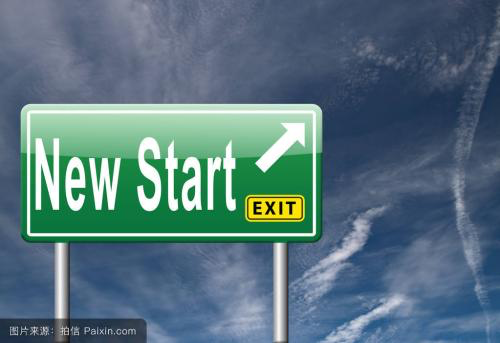 药品持有人对药品整个生命周期的质量和安全负责。 
 
建立一个生产质量和技术团队依靠完整的体系运行管理一个虚拟的生产制造设施。

一个从合作伙伴的选择到合作终止的CMO完整管理过程。

本演讲的观点并不是完美的。做得更好更适合你的方法永远取决于您。
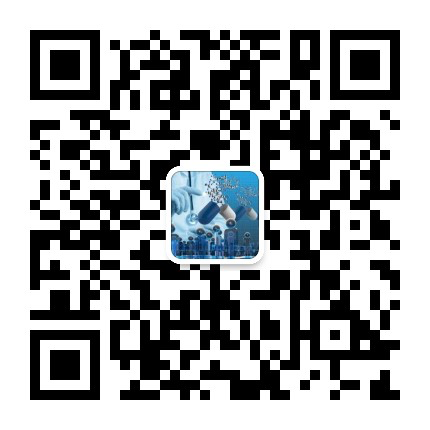 谢谢！
25